1. LATIHAN BOUNDARY VALUE ANALYSIS (BVA) TECHNIQUE
Sistem akan menterjemahkan markah yang diperolehi pelajar (dalam bentuk integer) kepada gred seperti berikut:
70 hingga 100  - ‘A’
50 hingga 69 - ‘B’
30 hingga 49 - ‘C’
0 hingga 29 - ‘D’
Sekiranya input yang tidak sah (invalid) dimasukkan, sistem akan memaparkan mesej “Ralat, input tidak sah”
Feature Set (FS)1 – generate_grading function
Apakah test condition, test coverage dan test case bagi  spesifikasi keperluan di atas menggunakan three-value boundary testing with minimum test case?

Nota : Nilai terkecil bagi markah adalah 0.5
0
30
D
C
A
B
Valid
Invalid
Invalid
Valid
0
50
70
100
30
Valid
Valid
three-value boundary testing
1. LATIHAN BOUNDARY VALUE ANALYSIS (BVA) TECHNIQUE
D
C
A
B
Valid
Invalid
Invalid
Valid
0
50
70
100
30
Valid
Valid
Each boundary is a test condition
Three value for each boundary
One TC can fulfil more than one TCV which is similar
JAWAPAN BOUNDARY VALUE ANALYSIS (BVA) TECHNIQUE
D
C
A
B
Valid
Invalid
Invalid
Valid
0
50
70
100
30
Valid
Valid
Each boundary is a test condition
Three value for each boundary
One TC can fulfil more than one TCV which is similar
2. LATIHAN COMBINATORIAL TEST DESIGN TECHNIQUES
Travel preference
Domestic              International
Destination
Apakah test condition, test coverage dan test case bagi  spesifikasi berikut menggunakan all combination testing?
Class
First Class              Business                     Economy
Seat
Aisle                      Window
SUBMIT
CANCEL
Booking accepted
Feature Set (FS)1 – travel_preference function
2. LATIHAN COMBINATORIAL TEST DESIGN TECHNIQUES
Each P-V is a test condition
Identify test coverage  using unique combinations of P-V pairs, made up of one P-V pair for each test item parameter
2. LATIHAN COMBINATORIAL TEST DESIGN TECHNIQUES
Identify TC for each test coverage
3. LATIHAN DECISION TABLE TEST DESIGN TECHNIQUES
The check out function for MyShop application will check for membership status, total purchase (initially inclusive with delivery fee) and payment type.  If the customer is a member, he/she will get 10% discount from total purchased item (excluding delivery fee). If the customer total purchase exceed RM 100 , he or she will get free delivery and free gift.
The total purchase will be re-calculated automatically if customer entitled for member’s discount or exemption of delivery fee. If customer select for COD, the item will be delivered immediately after checkout. Else, customer will be directed to payment gateway.
1
S3289
Apakah test condition, test coverage dan test case bagi  spesifikasi di atas menggunakan decision table testing?
CHECKOUT
Feature Set (FS)1 – checkout function
3. LATIHAN DECISION TABLE TEST DESIGN TECHNIQUES
Identify test condition
Identify test coverage (each decision rule)
3. LATIHAN DECISION TABLE TEST DESIGN TECHNIQUES
4. LATIHAN STATE TRANSITION TEST DESIGN TECHNIQUES
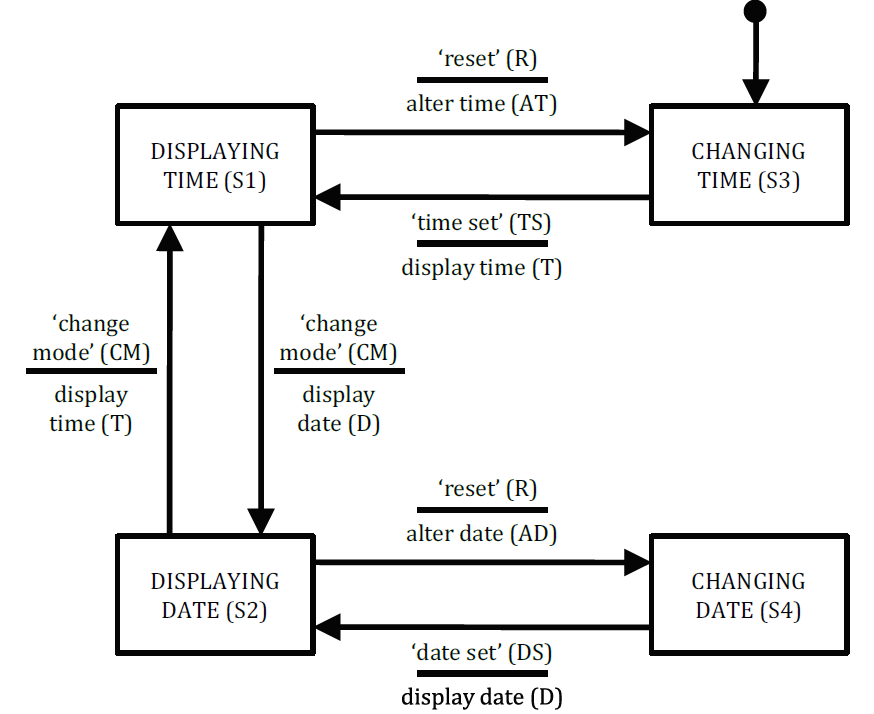 Apakah test condition, test coverage dan test case bagi  state transition (all-transition) diagram berikut ?
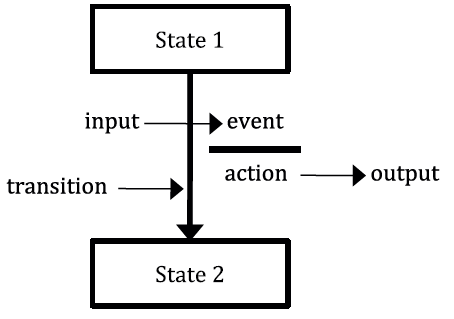 Generic state model
State table
Entry [ ] = Finish state/Output or Action for 
                   the given start state or input
Feature Set (FS)1 –  manage_display_changes
4. LATIHAN STATE TRANSITION TEST DESIGN TECHNIQUES
Identify test coverage for all transition
Identify test case for each test coverage
JAWAPAN STATE TRANSITION TEST DESIGN TECHNIQUES
Identify test coverage for all transition
Identify test case for each test coverage